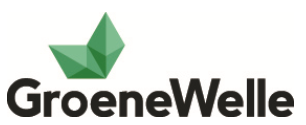 Organische meststoffen
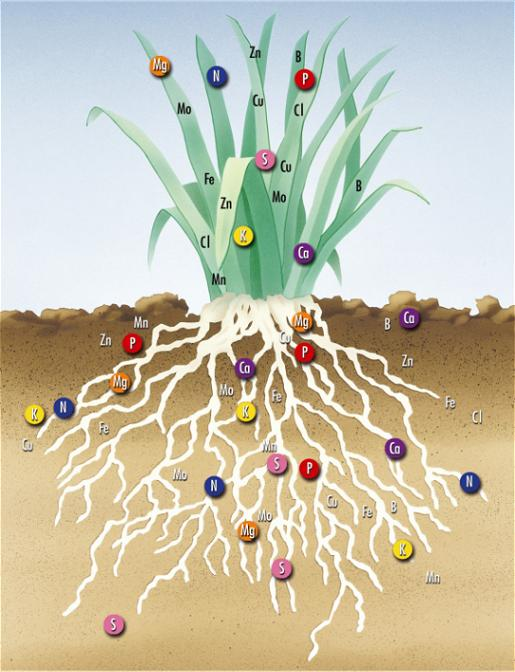 test
Planning vandaag:
Terugblik vorige les
Nakijken opdracht vorige week
Theorie 
Start meststoffenproef
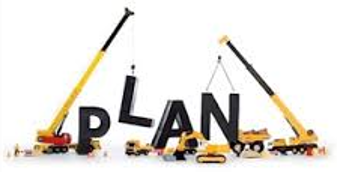 Terugblik
Wat hebben we vorige week gedaan?
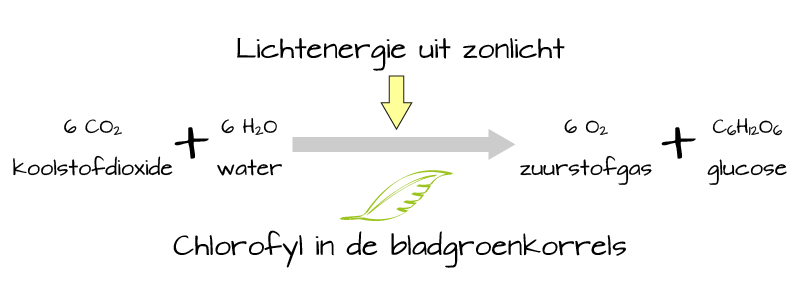 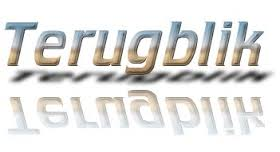 Theorie
Voedingselementen nader toegelicht:
N stikstof
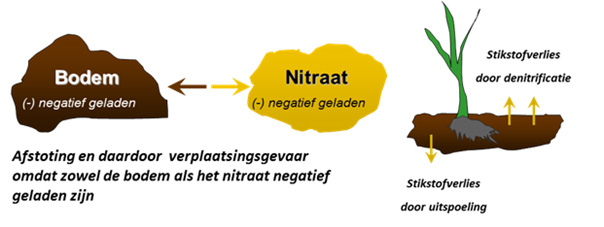 Theorie
Voedingselementen nader toegelicht:
N stikstof
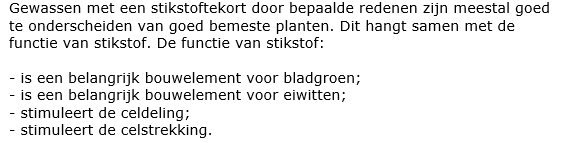 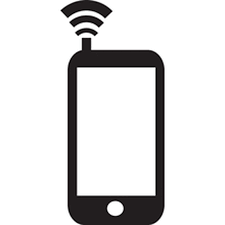 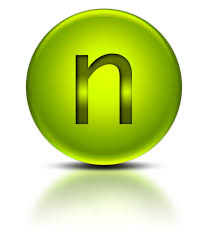 Theorie
Voedingselementen nader toegelicht:
N stikstof kringloop
Theorie
Voedingselementen nader toegelicht:
P fosfor
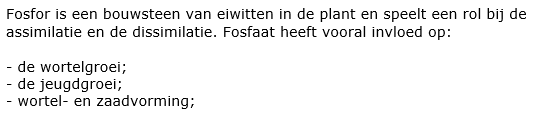 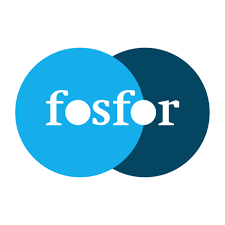 Theorie
Voedingselementen nader toegelicht:
P fosfor
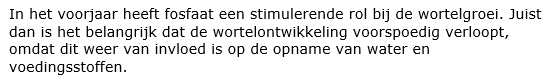 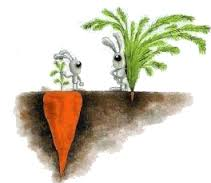 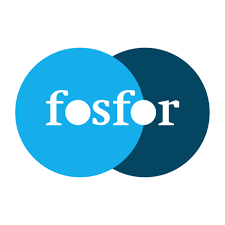 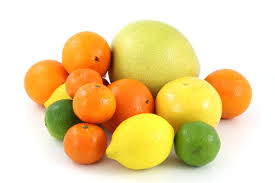 Theorie
Voedingselementen nader toegelicht:
K kalium
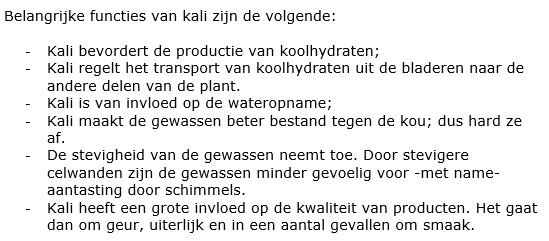 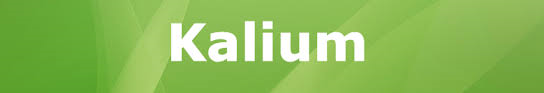 Theorie
Voedingselementen nader toegelicht:
Mg Magnesium
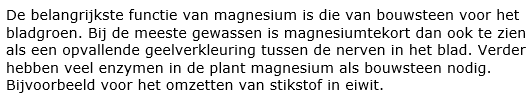 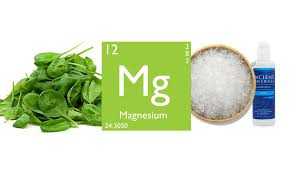 Theorie
Voedingselementen nader toegelicht:
Mg Magnesium
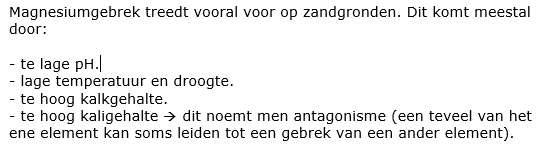 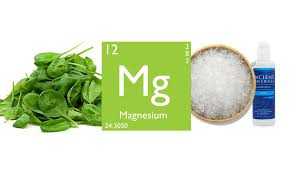 Theorie
Voedingselementen nader toegelicht:
S Zwavel
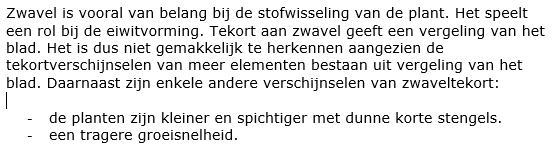 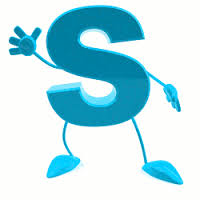 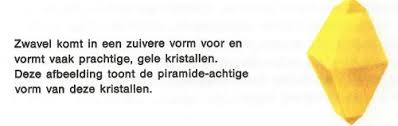 Theorie
Voedingselementen nader toegelicht:
Ca calcium
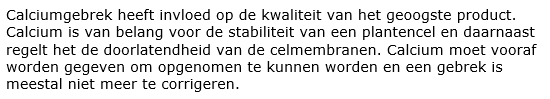 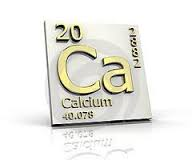 Theorie
Voedingselementen nader toegelicht:
Ca calcium
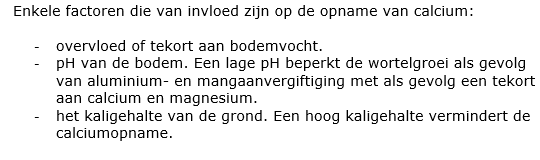 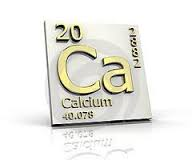 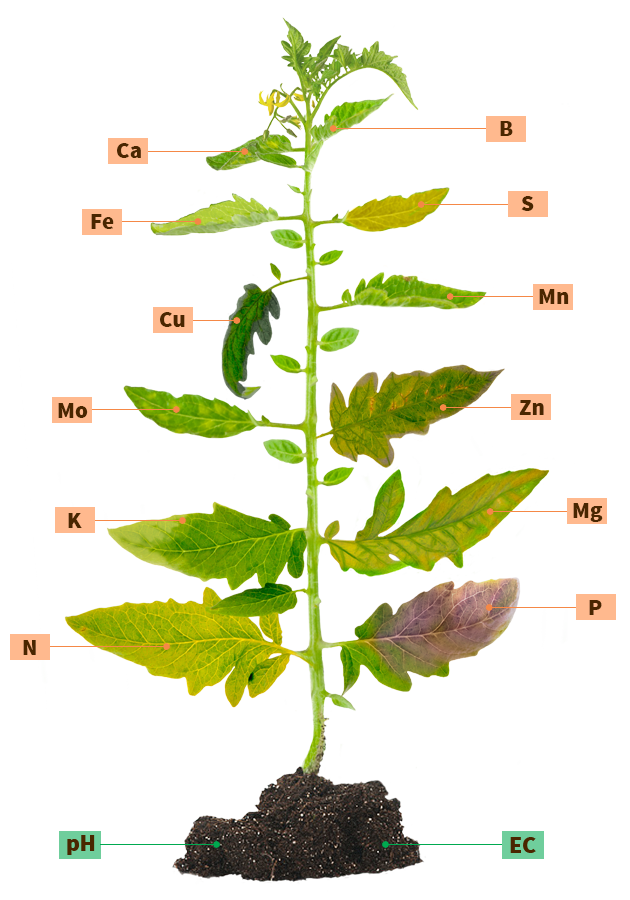 Theorie
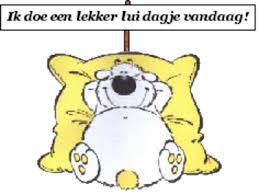 Aan het werk!






Maak opdracht A,B en C uit je opdrachten boek.
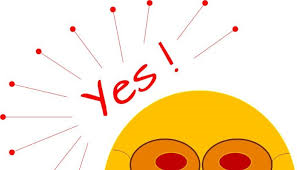 Nog vragen?
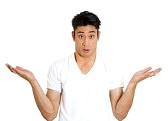 Nog vragen?
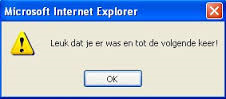